Accelerating Progress towards Measles and Rubella Elimination
WHO Western Pacific Region
UNICEF East Asia and Pacific Region
21 June 2016
Geneva, Switzerland
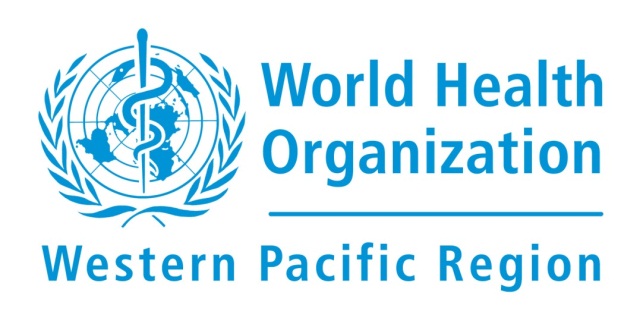 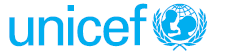 1
Regional Measles and Rubella Goals
2003:  Measles elimination to be used to strengthen routine immunization  
2005:  By 2012, the Region should aim to eliminate measles;
2010:  Reaffirms the 2012 measles elimination goal and calls to accelerate control of rubella and the prevention of congenital rubella syndrome;
2012:  Reaffirms the commitment to eliminate measles and accelerate rubella control;  
2014:  Regional Framework to implement GVAP endorsed including measles and rubella elimination and prevention of CRS
2
Measles and rubella reported cases and coverage of      MCV1 and MCV2, 1980-2015
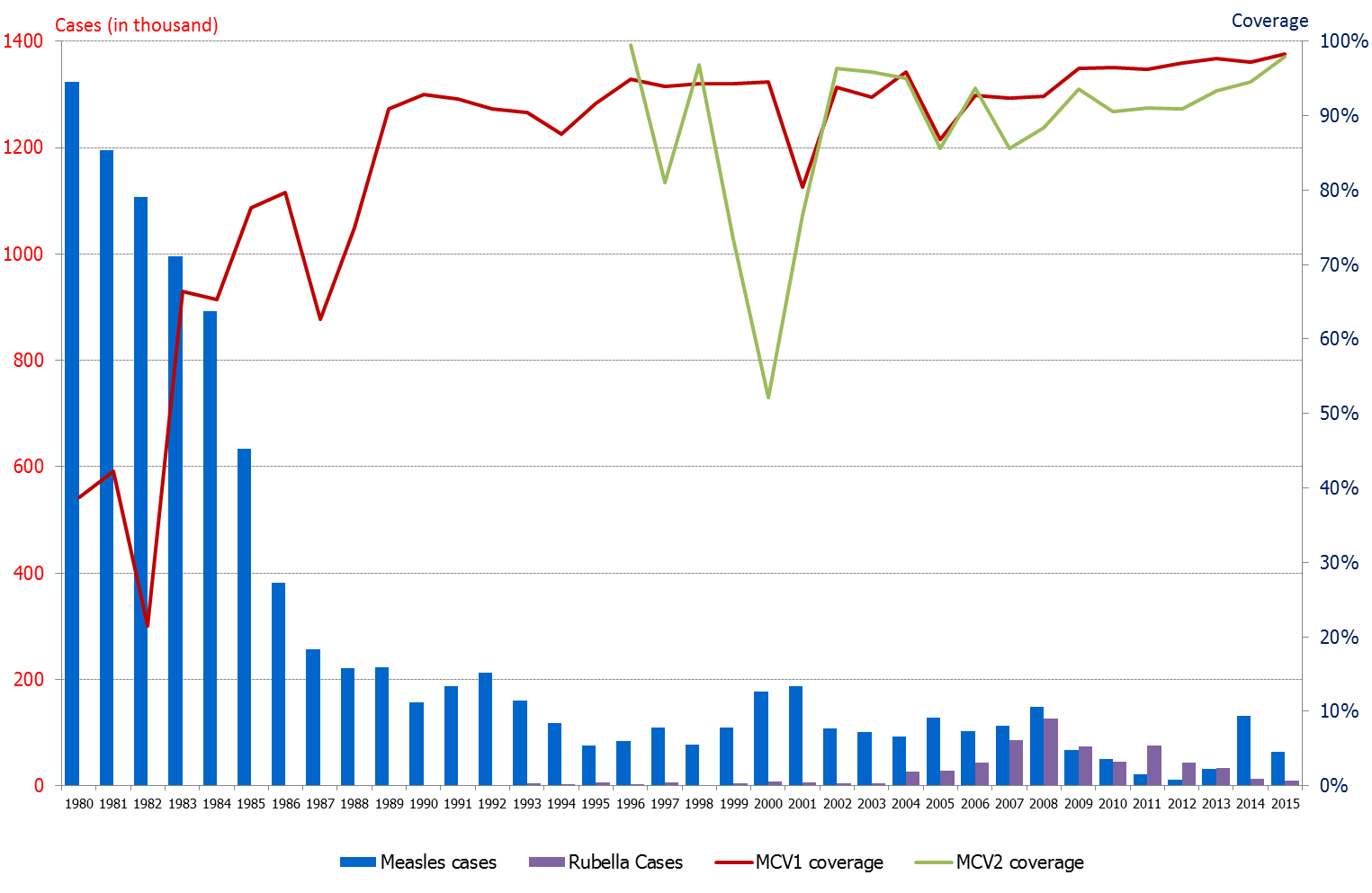 3
Source: WHO UNICEF Joint Reporting Forms
WHO UNICEF MCV1 coverage estimates, and number of countries reaching >90% coverage. 2000 – 2015. (N=27)
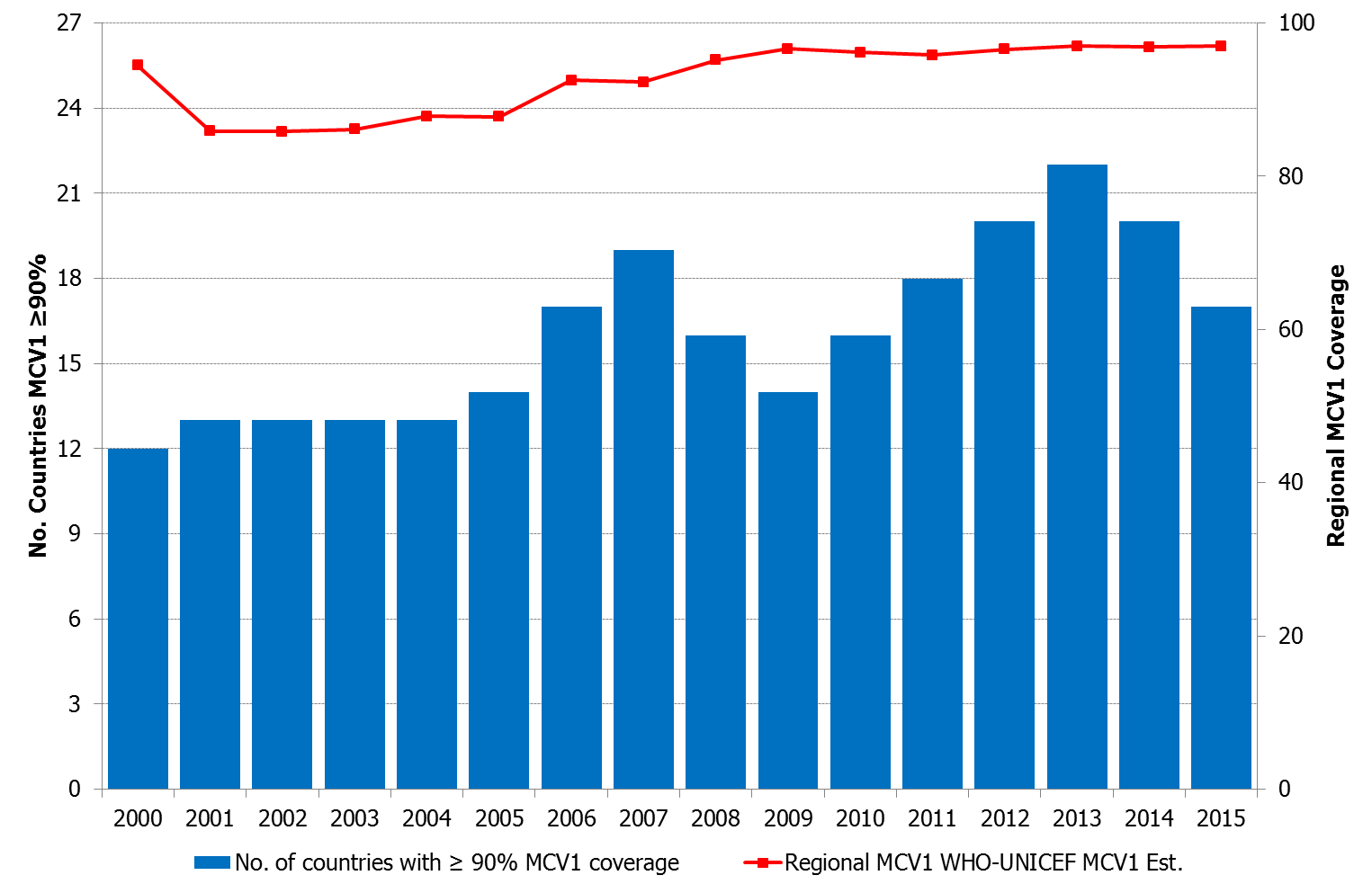 * For 2015, draft estimates are used
WHO UNICEF MCV1 coverage estimates in WPRO countries, 2010 – 2014
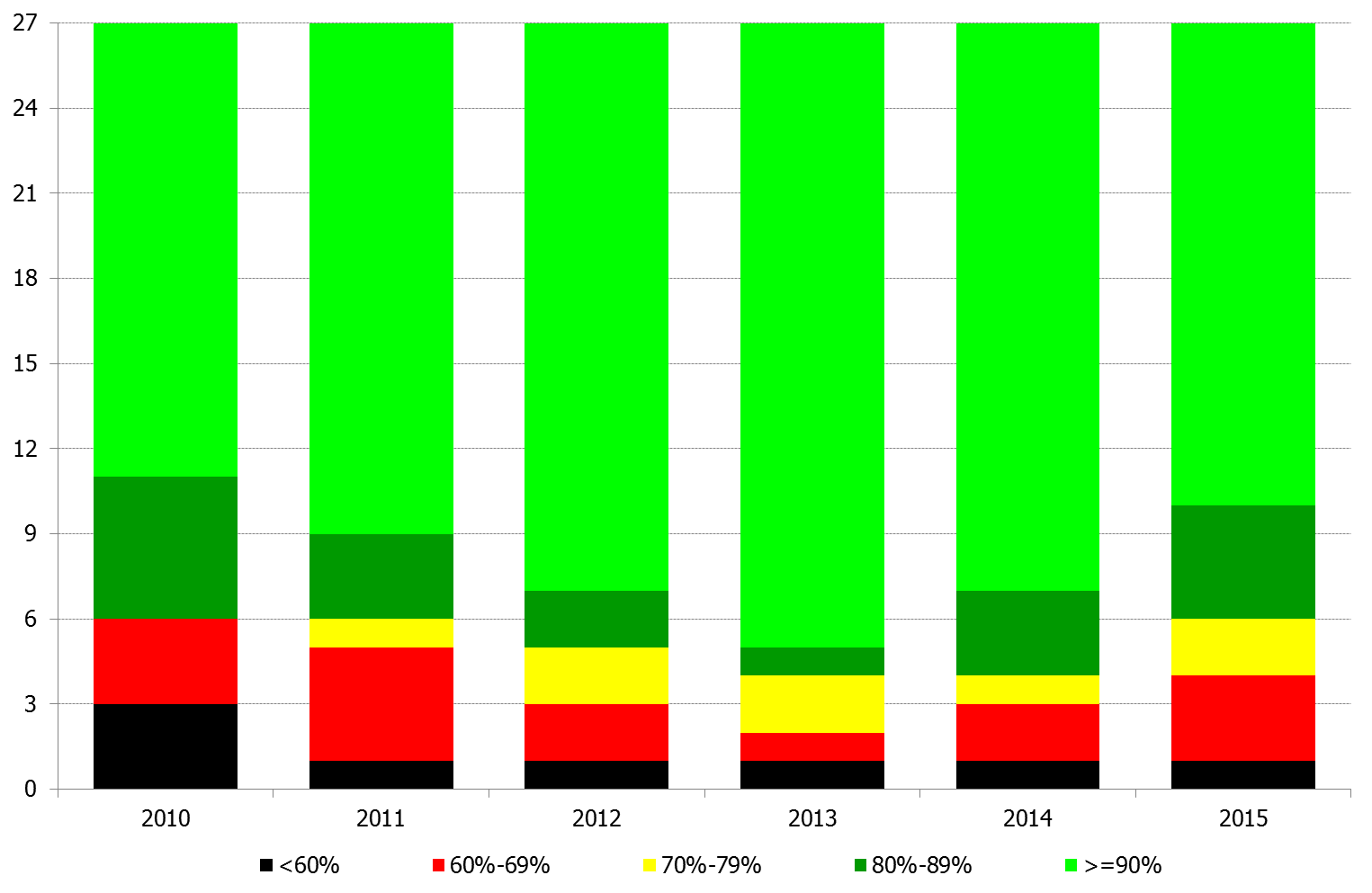 * For 2015, draft estimates are used
[Speaker Notes: Suggest to revise the title,  something like:  number/proportion of countries under different categories of MCV1 coverage 
Data source; WHO/UNICEF coverage estimates.]
SIA coverage vs 95% coverage target (2015)
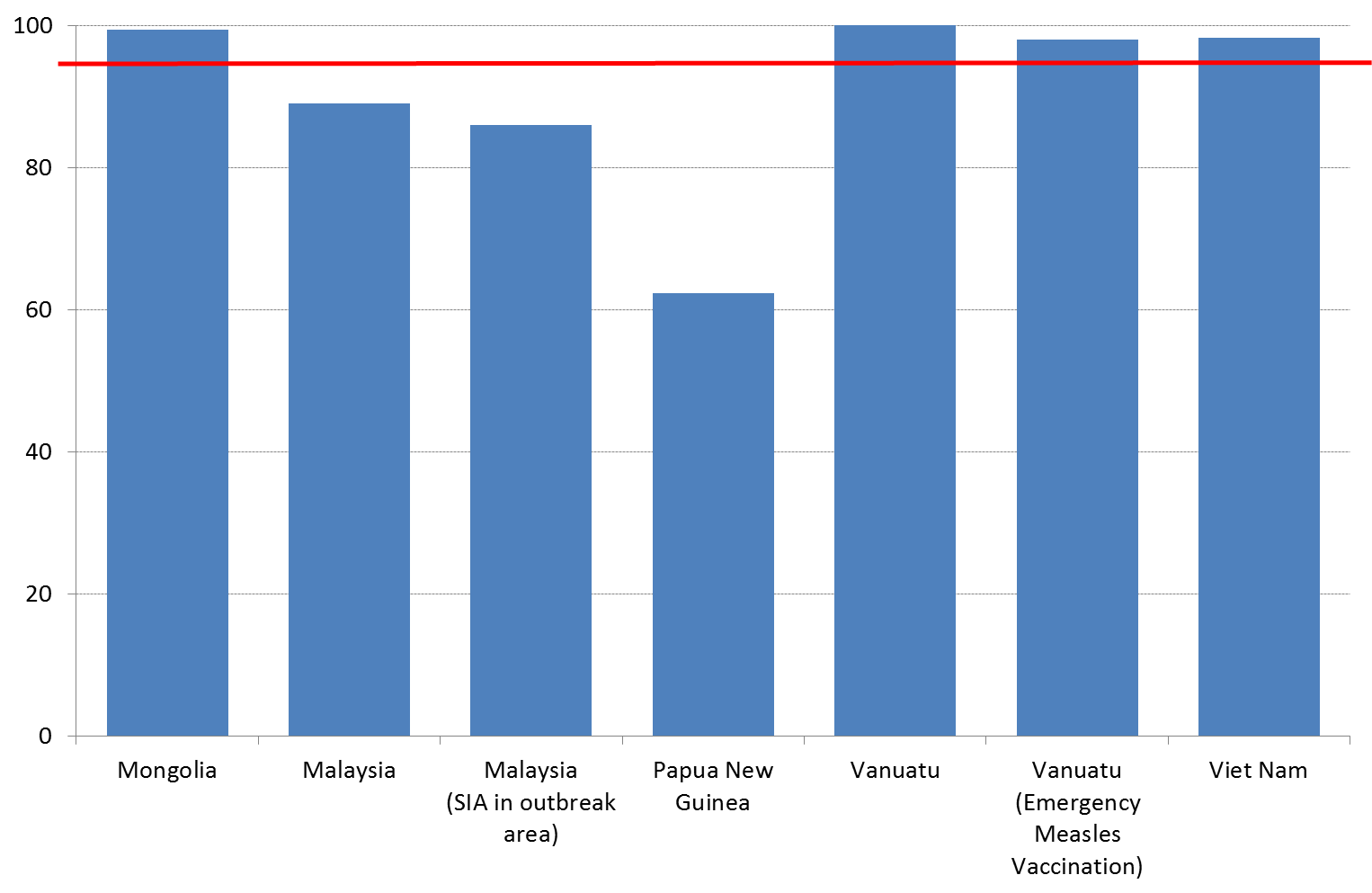 Source: WHO UNICEF Joint Reporting Forms (data for 2015)
SIAs done or planned during 2015-2016 in WPRO
7
Source: WHO UNICEF Joint Reporting Forms (data for 2015)
MCV2 introduction into routine EPI in WPRO 2015-2016
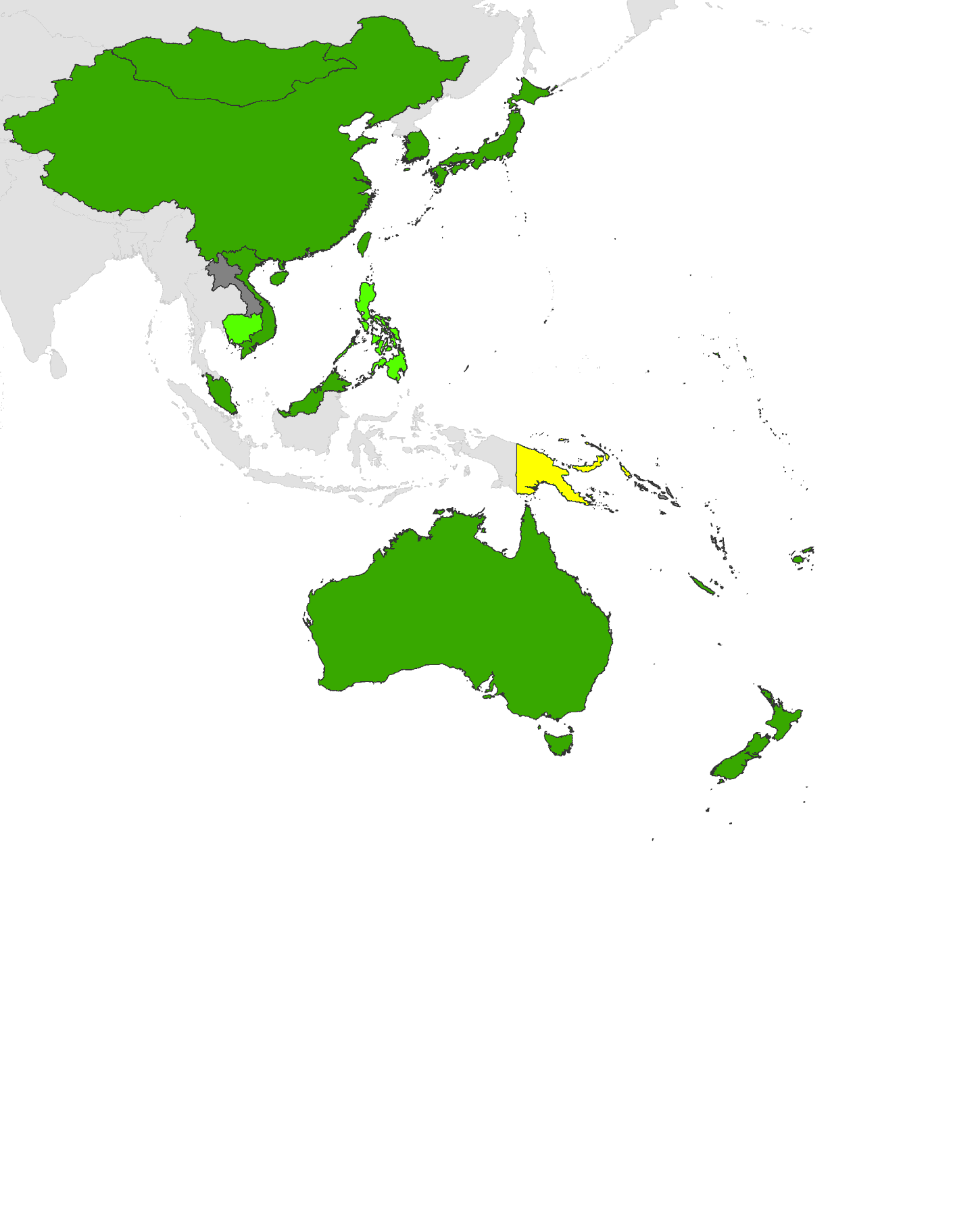 MCV2 already in EPI schedule
Introduced 2007-2014
Introduced in 2015
Introduced in 2016
No MCV2 (LAO, SLB, VUT)
Rubella-containing vaccine introduction in WPRO 2015-2016
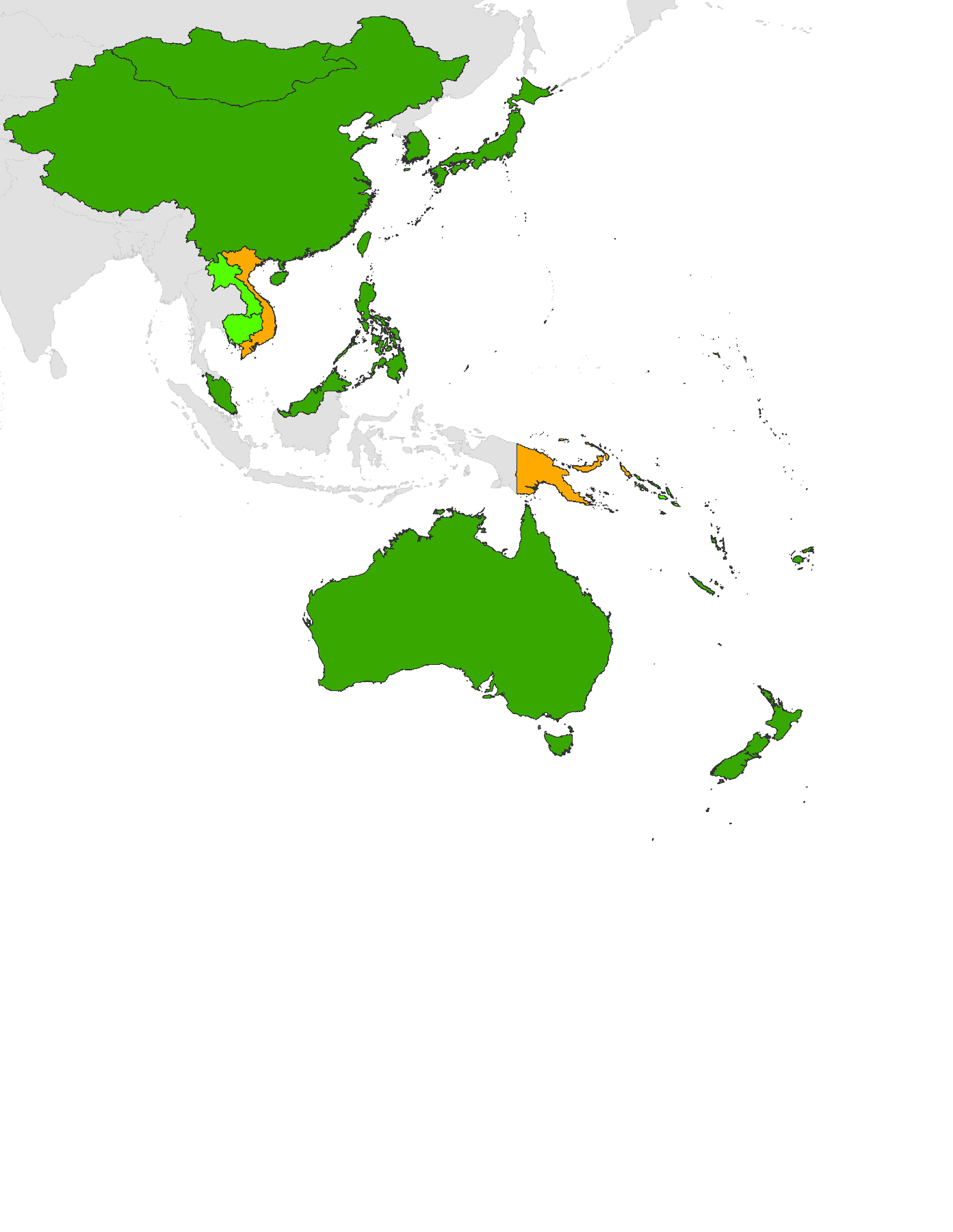 RCV already in EPI schedule
Introduced 2011-2014
Introduced in 2015
Introduction planned for 2016
No RCV plans currently
By end 2015, all countries and areas include RCV in the national programme.
Indicators of Progress Towards Measles (and Rubella) Elimination WPRO Region 2000-2016*
* Data as of May 2016
[Speaker Notes: Adapt to regional targets as necessary

suggested shading for incidence:
% countries:  90% or higher, yellow = 70-90%, red =<70%
reg incidence: green <5, yellow 5-50, red >50
surveillance quality:
green = 80% or higher, yellow = 70-80%, red = <70%
coverage:
green = 90% or higher, yellow = 70-90%, red =<70%]
Measles incidence rate, WPRO, 2016
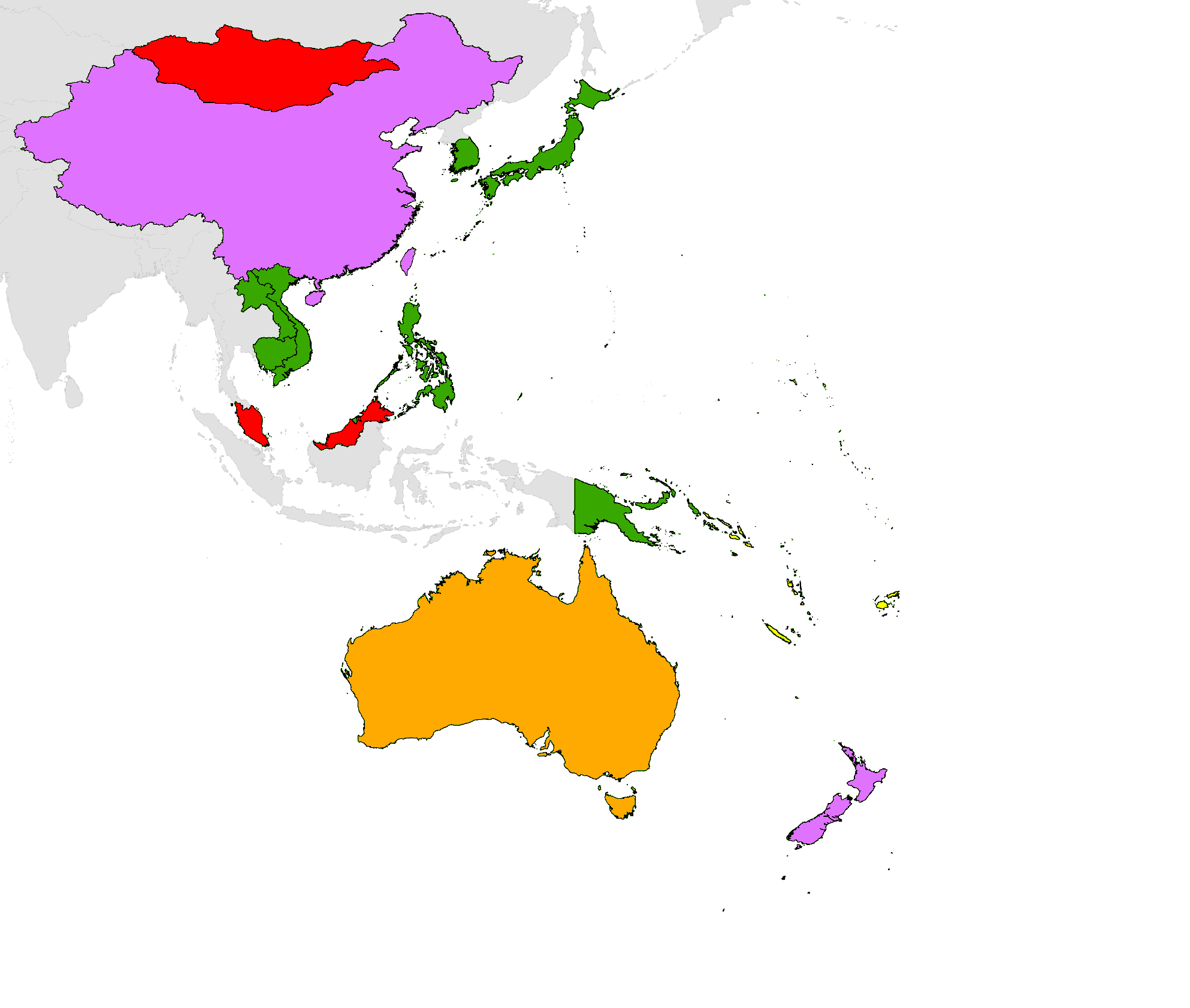 5.0–9.9 per million population
10.0–49.9 per million population
Legend:
11
Source: National measles and rubella monthly reports as of 20 May 2016
*Incidence rate is annualized
>50 per million population
< 1 per million population
1.0–4.9 per million population
Distribution by age and vaccination status,                           selected large measles outbreaks, WPRO, 2015-2016
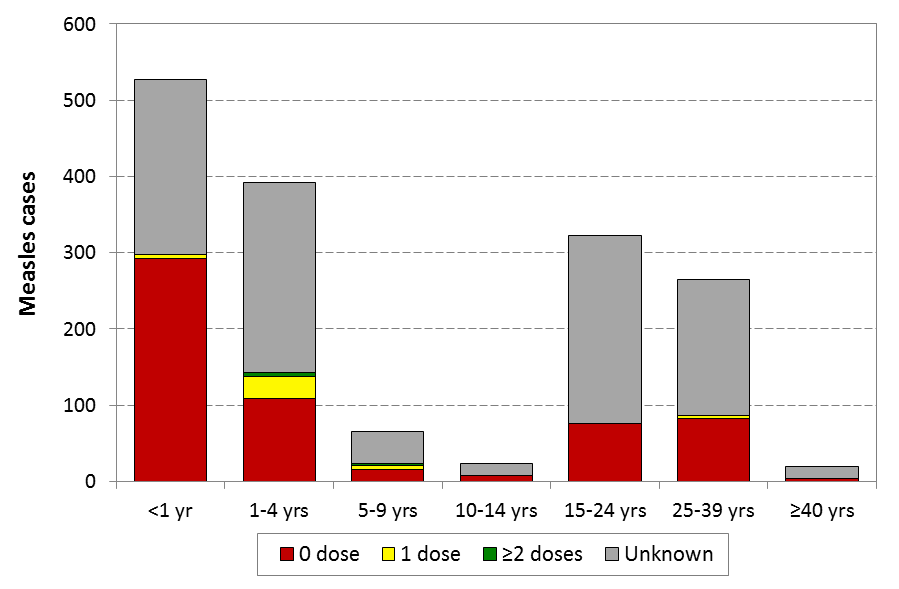 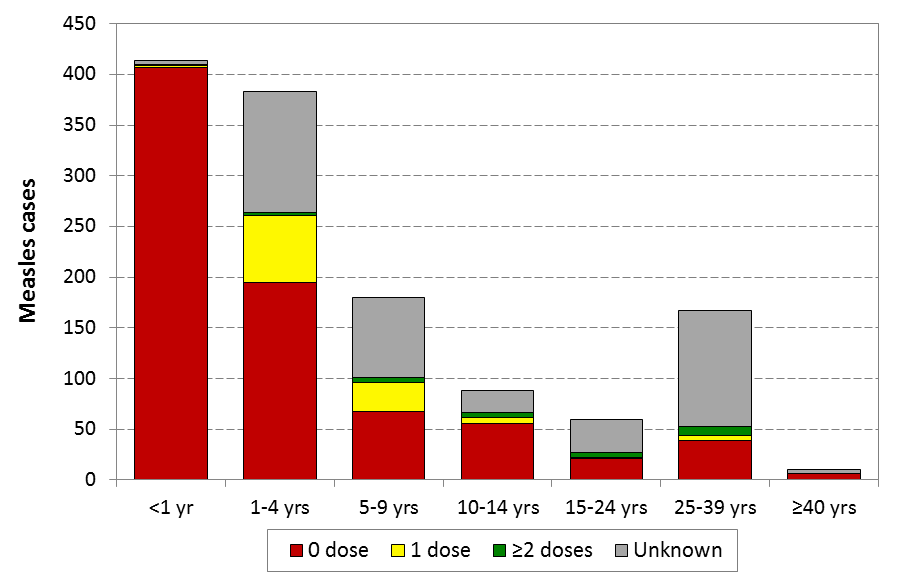 Confirmed measles, MNG, 2015 (N= 1616 )
Confirmed measles, MYS, 2015 (N= 1302 )
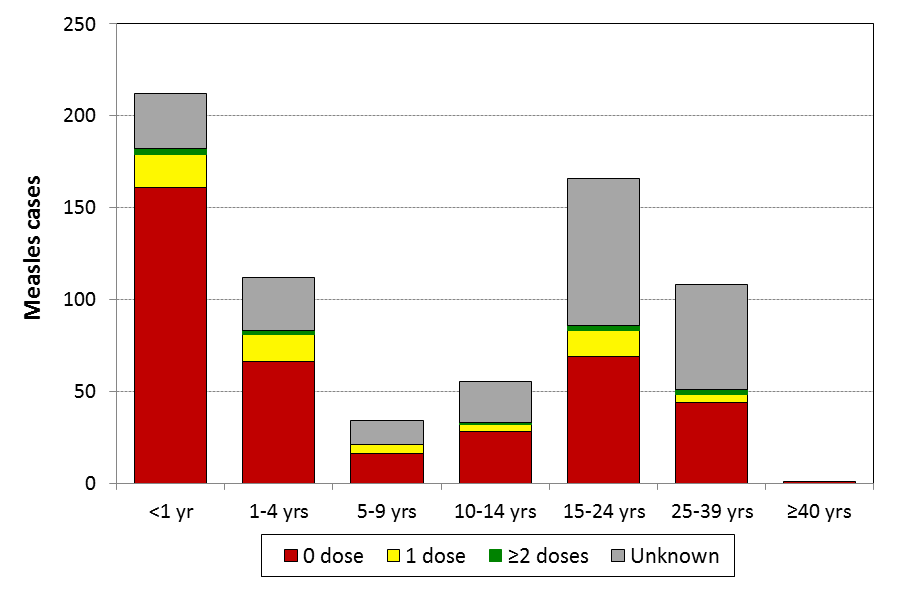 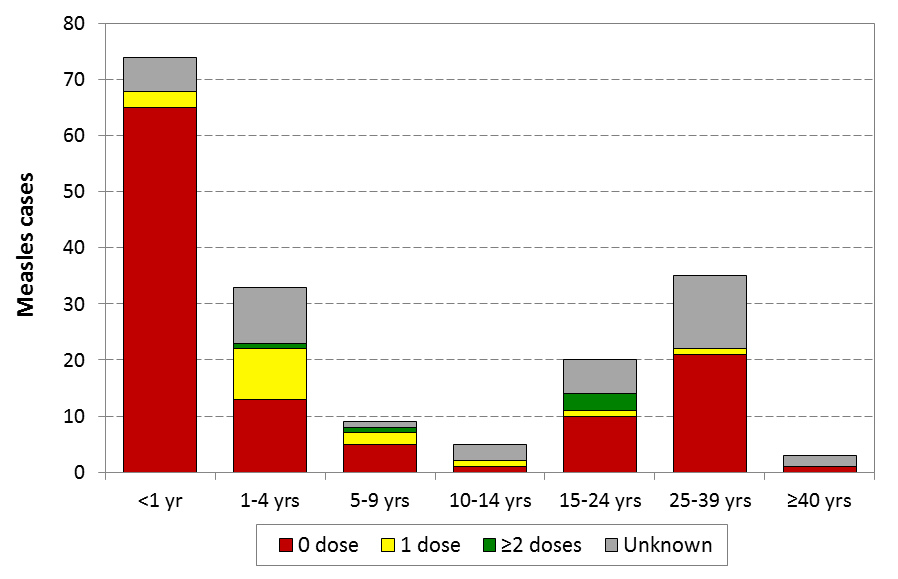 Confirmed measles, VNM, 2015 (N= 183)
Confirmed measles, PHL, 2015 (N= 688)
Rubella incidence rate, WPRO, 2016
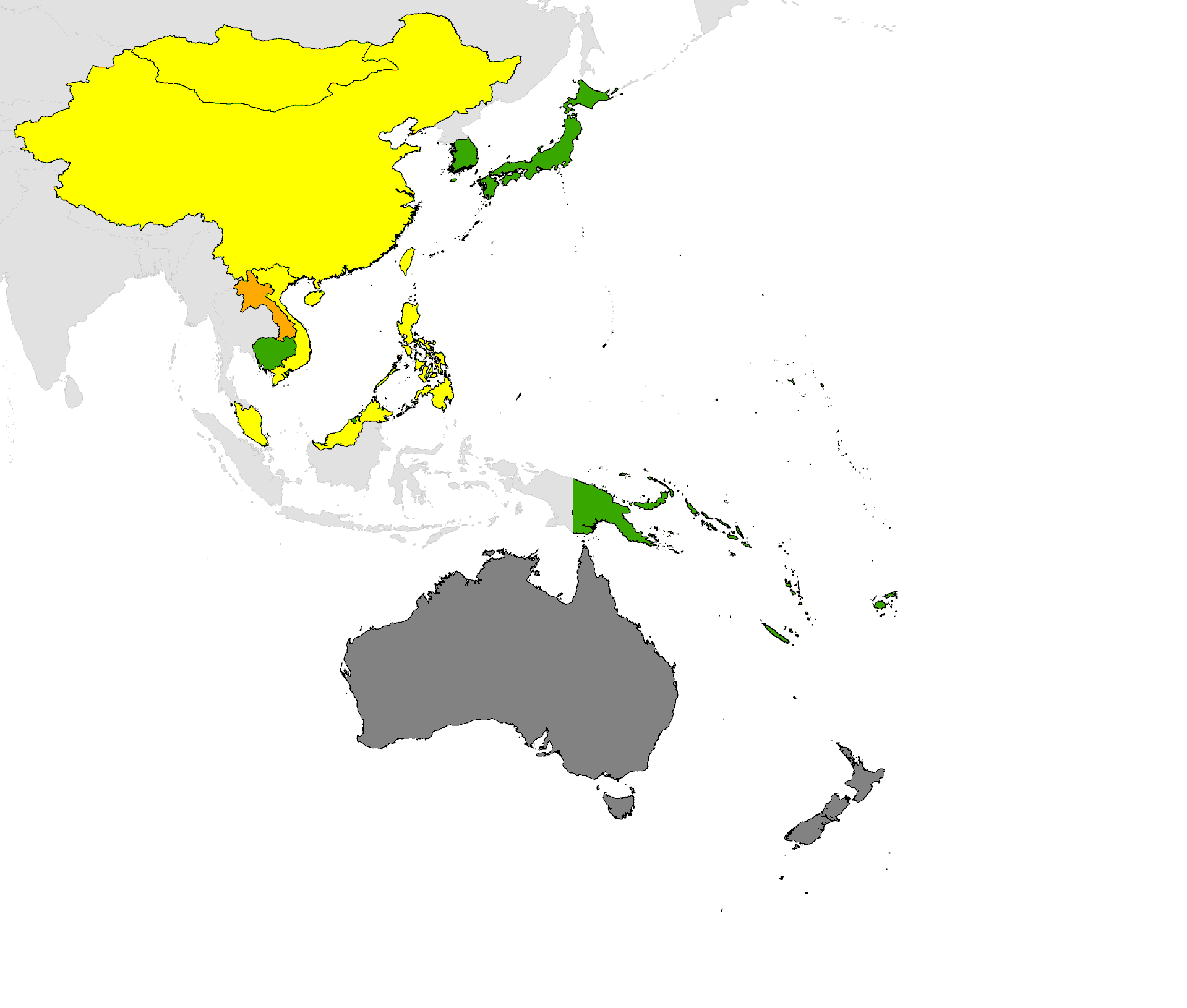 5.0–9.9 per million population
10.0–49.9 per million population
Legend:
13
Source: National measles and rubella monthly reports as of 20 May 2016
*Incidence rate is annualized
>50 per million population
No data
< 1 per million population
1.0–4.9 per million population
Regional and National Verification
Status of RVC
4th RVC meeting 24-27 March 2015
5th RVC meeting 19-23 September 2016
Status of NVC
All countries and areas have an NVC (21 Pacific islands with Sub Regional Verification Committee or SRVC)
7 countries and areas verified as having achieved elimination [Australia, Brunei Darussalam, Cambodia, Japan, Macao SAR (China), Mongolia, and Republic of Korea]
3 NVCs are expected to request verification in 2016
14
Challenges to achieving regional goals
Major challenge in the region
Gaps in population immunity among persons not ordinarily targeted during routine and supplemental immunization including infants too young to be vaccinated as well as adolescents and young adults
Barriers to achieving the goals
Population size and density
Ongoing endemic transmission among countries/areas in the region and nearby regions
Commitment and financial resources to close specific population immunity gaps
Emerging and growing immunization inequities in urban setting following rapid urbanization in many WPR countries
15
Programme Plans 2017-2018
16
2017-2018 SIA plans and budget
17
2017-2018 GAVI application and introduction plans for MSD, MR, measles
18
Technical Assistance needs 2017-2018
Strengthening routine immunization services 
Pilot urban strategy in Philippines
Develop MCV2 improvement strategy
Technical and financial support for SIA planning, implementation and monitoring in Fiji, Kiribati, and Samoa
GAVI applications:  
Possible MR SIA applications for Cambodia, Laos, and Solomon Islands
MSD introductions:  Laos, Solomon Islands, Vanuatu
MSD + RCV PIE in Papua New Guinea (to be confirmed)
Surveillance reviews: 
Viet Nam:  2017
Papua New Guinea:  2018
19
[Speaker Notes: XJ:  tackling immunity gaps through routine immunization services 
Pilot urban strategy in Philippines
Develop MCV2 improvement strategy:  suggest to use MCV2 part of fully immunize child,  building/strengthening second year platform to improve MCv2 & using MCV2 opportunity to catch up other missed doses of EPI vaccines.]
Thank you
20